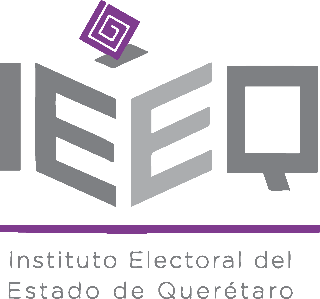 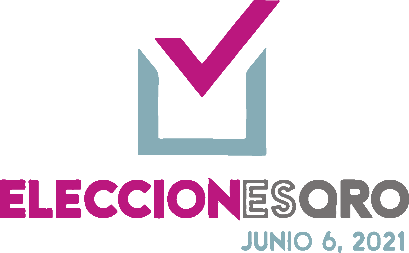 Curso en Materia ElectoralDerecho Electoral MexicanoDaniel Dorantes GuerraQUERÉTARO, OCTUBRE DE 2020
Conceptos
FUNDAMENTALES
Concepto de Derecho Electoral
Sentido Estricto
Sentido Amplio
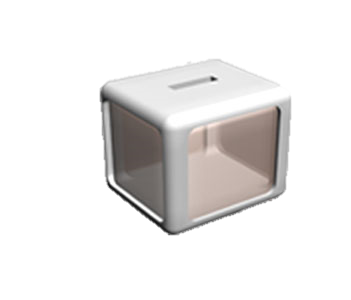 Objeto del Derecho Electoral
Es un instrumento de garantía para la democracia, ya que permite asegurar certeza en el otorgamiento de la representación popular. Además, desempeña una función legitimadora, ya que la democracia se afianza gracias al correcto funcionamiento de los procesos electorales. 
						      (Aragón 2007, 33)
Normatividad local
Criterios jurisprudenciales
Marco constitucional y legal del derecho electoral
Soberanía, democracia
Y REPRESENTACIÓN POPULAR
Democracia Representativa.
Poder Legislativo
Poder Ejecutivo
Democracia.
Renovación de los poderes Ejecutivo y Legislativo Federales
Ejecutivo
Legislativo
Renovación de los poderes Ejecutivo y Legislativo Locales
Ejecutivo
Legislativo
Principios Constitucionales
I. Elecciones.
I. Elecciones.
II. Voto.
II. Voto.
III. Organización de las elecciones.
III. Organización de las elecciones.
IV. Autoridades electorales.
Del órgano
En sus determinaciones
V. Actos y resoluciones electorales.
Sujetos del derecho
ELECTORAL
Sujetos del derecho electoral.
Derechos de los ciudadanos en la renovación de poderes.
Derecho para integrar autoridades electorales
Autoridades
ELECTORALES
Autoridades electorales.
SCJN
Responsable del control de constitucionalidad de las leyes en materia electoral mediante las acciones de inconstitucionalidad.
TEPJF
Órgano especializado del Poder Judicial Federal y máxima autoridad jurisdiccional en materia electoral (con excepción de las acciones de inconstitucionalidad).
Resuelve impugnaciones:
Respecto de elecciones federales de diputados, senadores y Presidente de los Estados Unidos Mexicanos.
 En contra de actos y resoluciones de la autoridad electoral federal, y en contra de actos que violen derechos político-electorales de los ciudadanos.
 En contra de actos y resoluciones de las autoridades electorales de las entidades federativas que sean determinantes para el desarrollo del proceso electoral o el resultado final de las elecciones.
TEEQ
Es competente para determinar la no aplicación de las leyes en materia electoral contrarias a la Constitución.

Es responsable del cómputo, calificación y declaración de validez de la elección del Presidente de la República.
Organismo constitucional público autónomo, dotado de personalidad jurídica y patrimonio propios.
INE
FEDE
UIDE
Organismos públicos locales.
Las autoridades que se encargan de la organización de las elecciones y las jurisdiccionales que resuelven las controversias en la materia, gozan de autonomía en su funcionamiento e independencia en sus decisiones.

Pueden convenir con el Instituto Nacional Electoral para que se haga cargo de la organización de los procesos electorales locales.

Deben ajustarse a las bases obligatorias de coordinación establecidas con el INE en materia de fiscalización de las finanzas de los partidos políticos.
¡Gracias!